年度亞東紀念醫院產學研究計畫
計畫名稱 
計畫編號：1XX-1-○○-○○○
主持人：○○○/○○○○○系
共同主持人：○○○、○○○/○○○○○系
參與學生：○○○、○○○
執行期間：1XX年XX月XX日 ~ 1XX年XX月XX日
合作機構：○○○○○○
摘要：
　內文
 
研究成果：(結論或貢獻或產出結果)
 
 
(請附) 成果照片2-4張或產出圖表
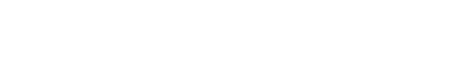